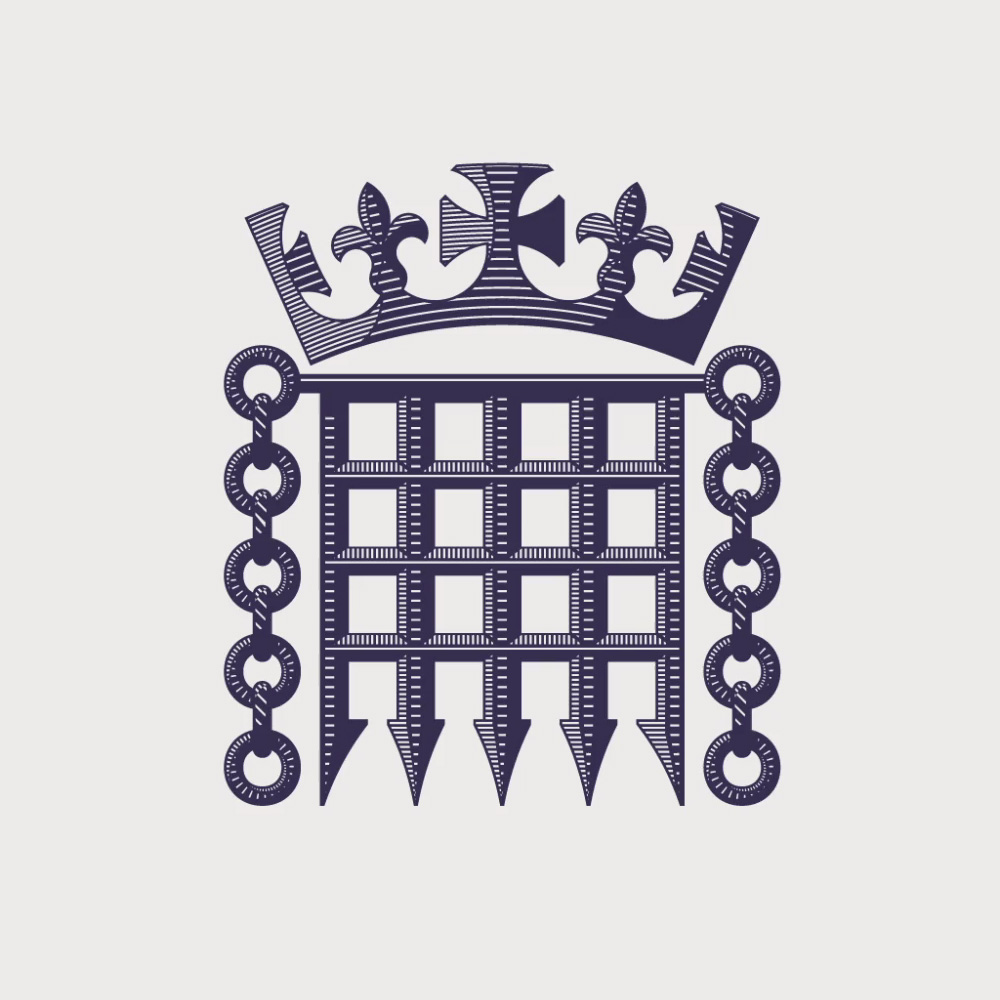 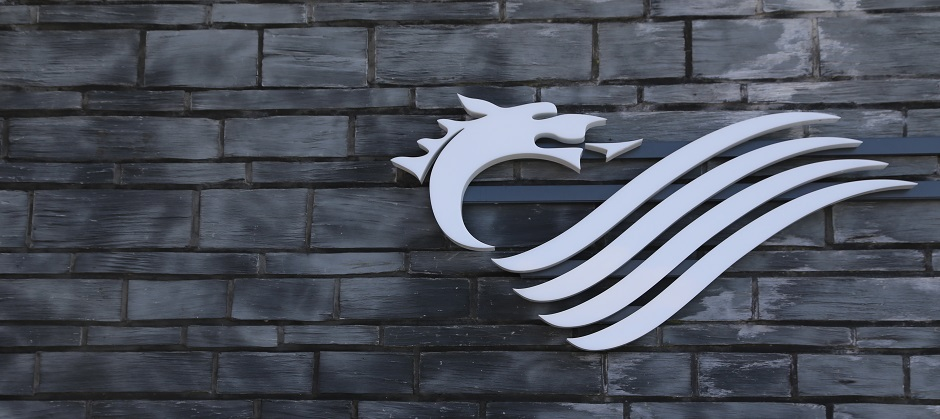 House of Commons Senedd CymruYr haf/Summer of 2024Cyfarfod Gwybodaeth/Information meeting29 Tachwedd 2023/November 2023
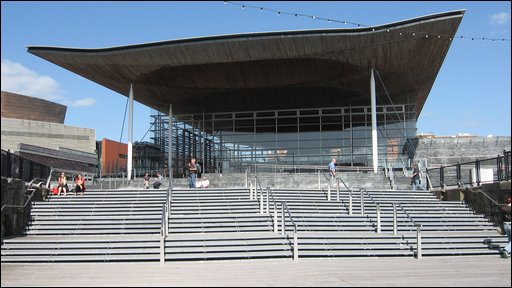 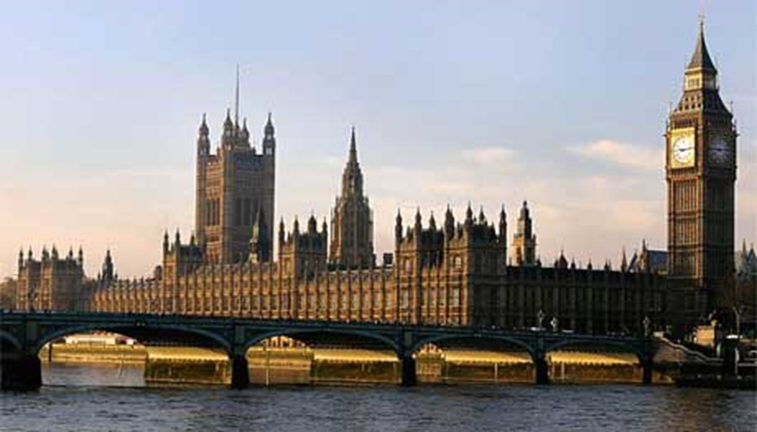 Dr R. Gerald Hughes
Tiwtor Chyflogadwyedd/Employability Tutor
rbh@aber.ac.uk
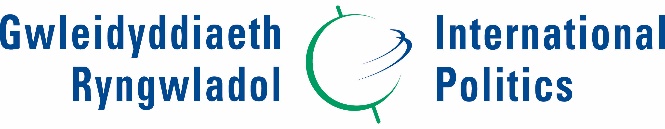 Cynllun Lleoliadau SeneddolParliamentary Placement Scheme
What is it?
Summer placement at Senedd Cymru, Cardiff or the House of Commons, London
Placement with an MS/MP or political party
Successful applicants are given a variety of tasks
Placement usually lasts from four to six weeks
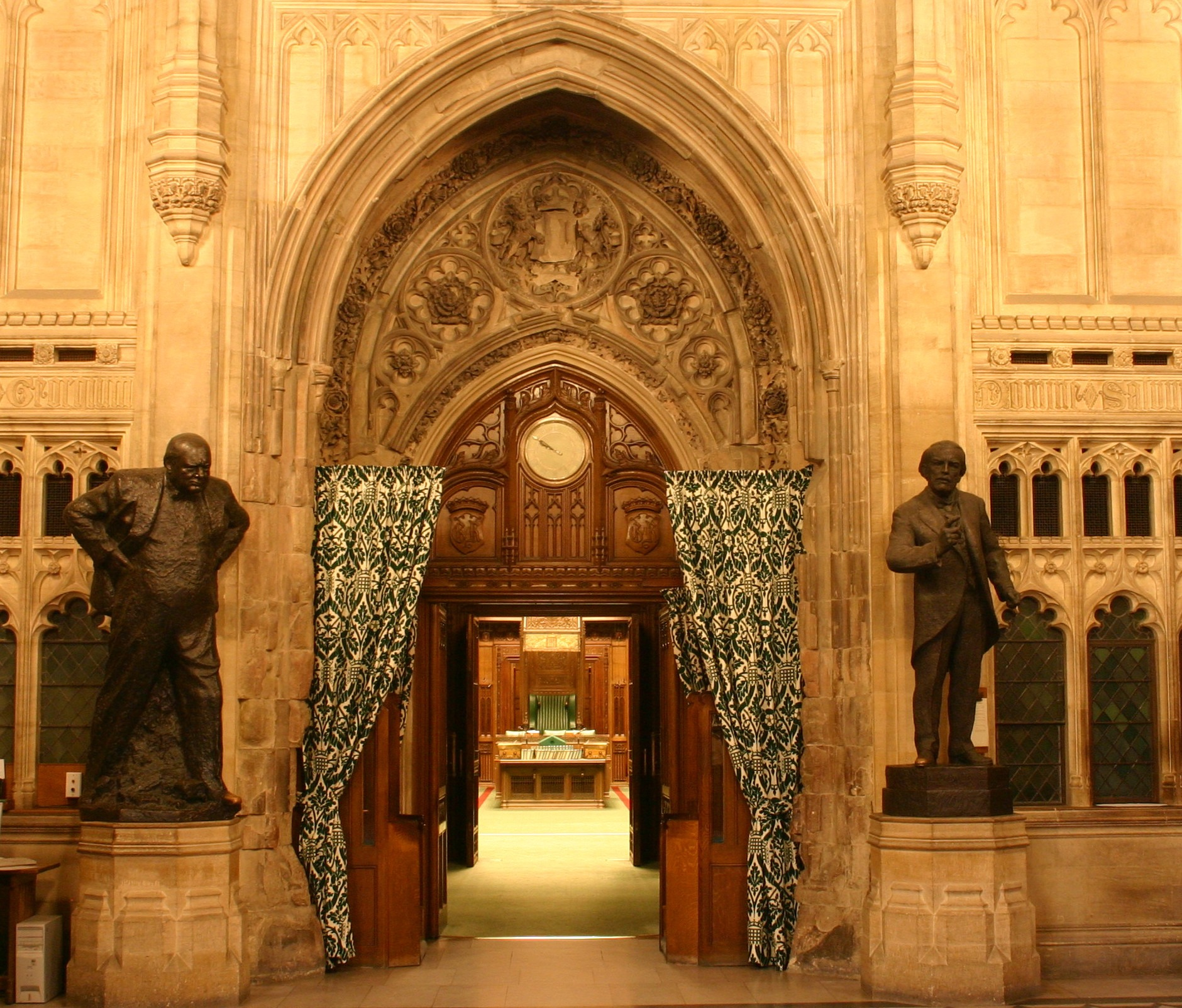 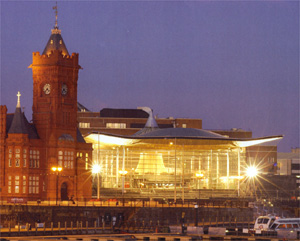 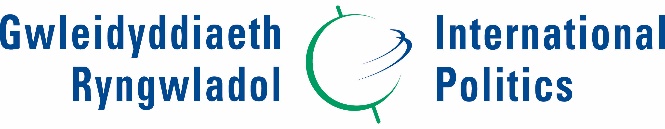 Parliamentary Placement Scheme: requirements for applicants
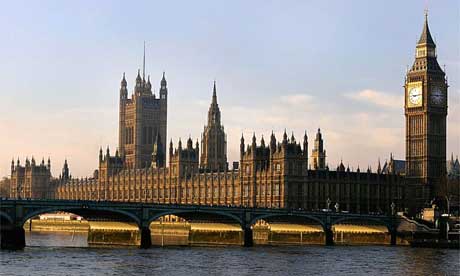 What are we looking for?
Second year students – single honours, joint or major/ minor
Competitive application process 
Not necessarily just academic high flyers (although marks are very important)
Good ambassadors for the university
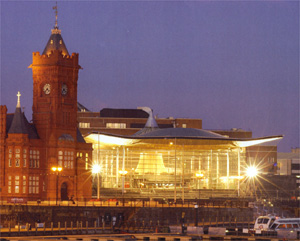 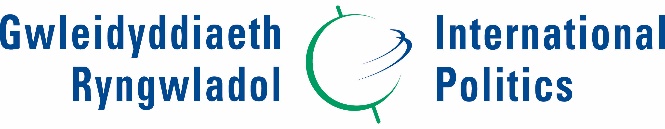 Places, finances and application
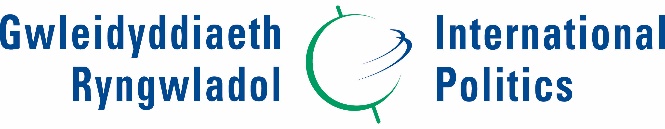 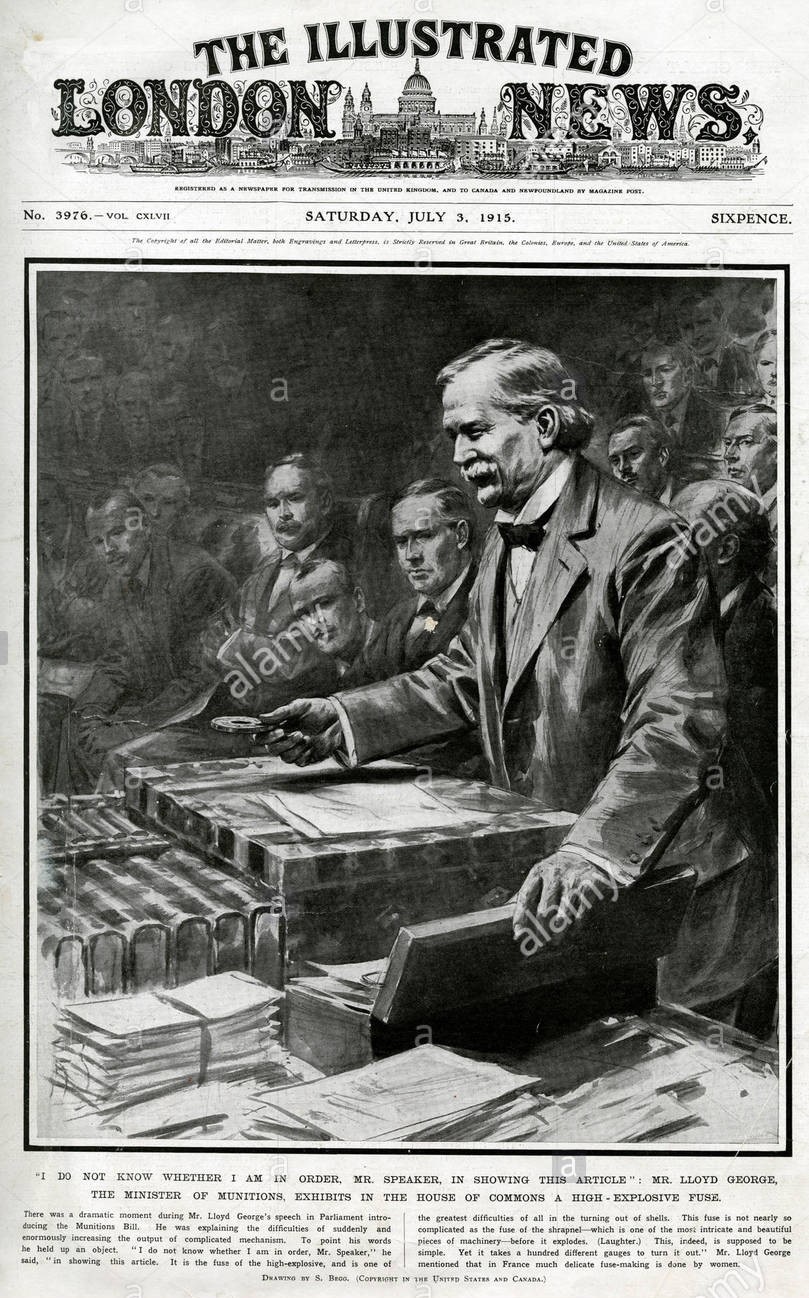 Places: 8 in total
Funding: All successful students will be eligible for awards of between £250 and £500 towards costs
How do I apply?
Complete application form
Prepare a curriculum vitae
Speak to Tony Orme in Careers before submission (e-mail: awo@aber.ac.uk)
Covering letter (i.e. why you think you’re a good candidate)
Deadline: 15 February 2024
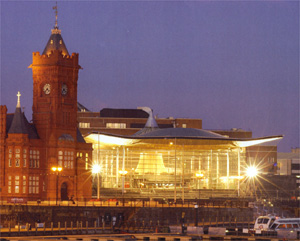 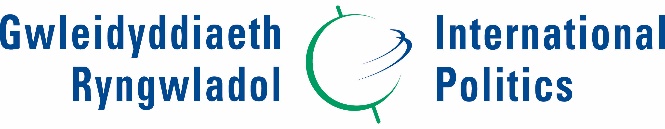 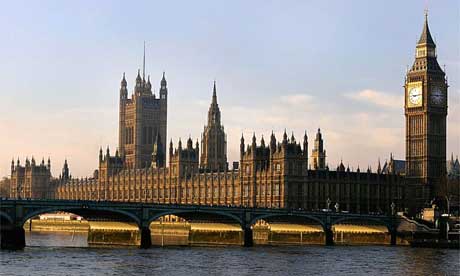 The application form should be downloaded, completed and submitted with the rest of the application, together with a CV, a one-page explanation of why you want to go on the scheme (a cover letter) by e-mail to Dr R. Gerald Hughes (rbh@aber.ac.uk) and Ceuron Tecwyn (cet18@aber.ac.uk) by 15 February 2024
If selected to go forward for a placement, the CV and personal statement will be sent to potential host MPs/MSs. This application form is for Departmental purposes only  
All applicants will be notified by e-mail by 25 February 2024 to let them know if they have been shortlisted
The provisional interview date for shortlisted candidates is week beginning 4 March 2024. Successful candidates who have been chosen for the scheme will be notified during the week beginning 11 March 2024
After that, the process of matching students with MPs and MSs will begin
Placement confirmed 
Finally, successful candidates will contact the offices of MSs/ MPs so as to finalise arrangements, security pass and the like
Timelines
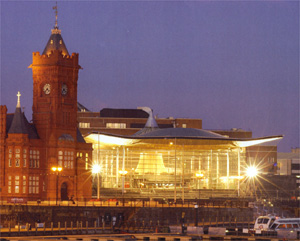 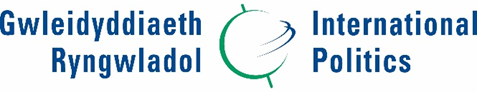 [Speaker Notes: *Application form is here: https://www.aber.ac.uk/en/media/departmental/interpol/pdf/undergraduate/HoC-Senedd-Placement-Schemes-APPLICATION-FORM--SUMMER-2021.pdf]
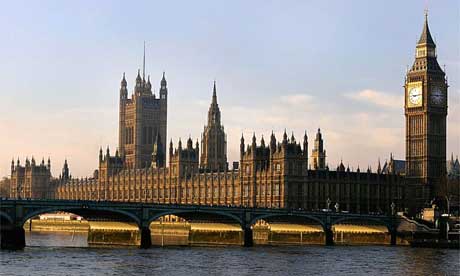 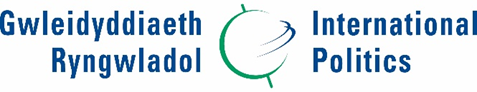 Summary of deadlines and dates*
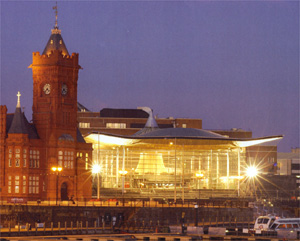 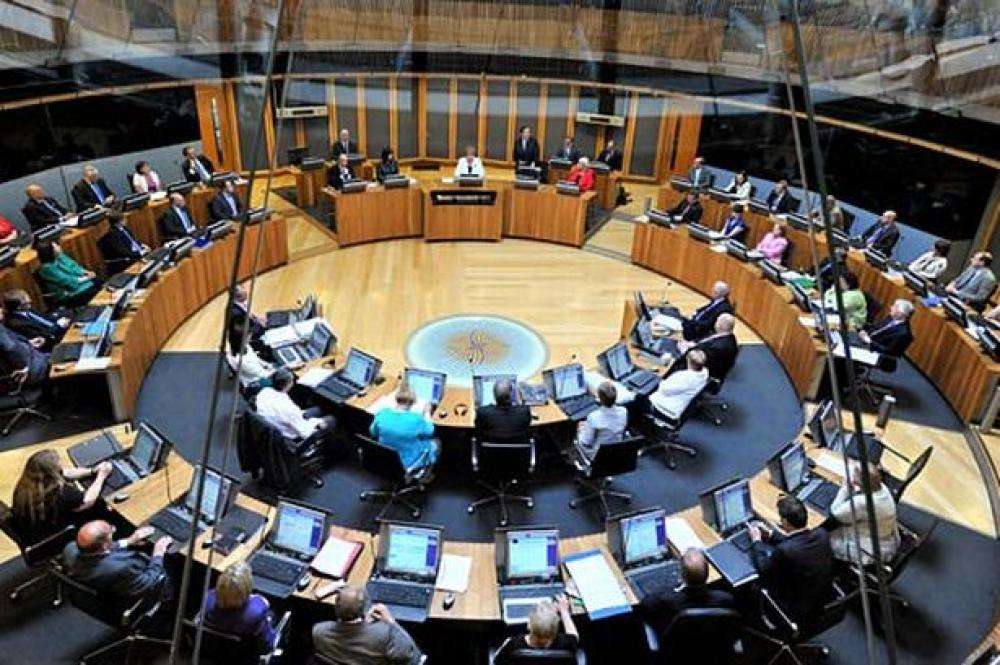 *Dates may be subject to alteration
[Speaker Notes: *]
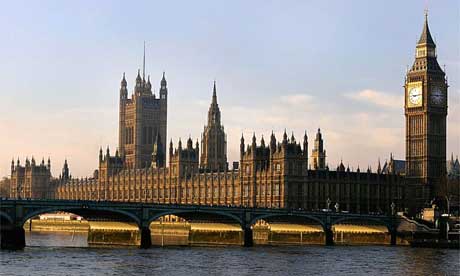 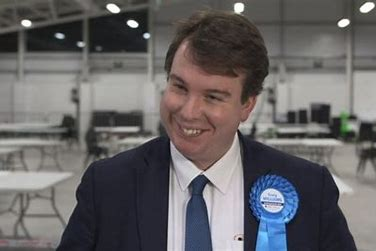 Some of our 2023 placements
Jameson Torry: Placement, Craig Williams MP, Montgomeryshire, House of Commons 
Cai Phillips: Placement, Rhun ap Iorwerth Jones AS, Ynys  Môn, Senedd Cymru
Sophie Atherton: Placement, Sir Mark Hendrick MP, Preston House of Commons
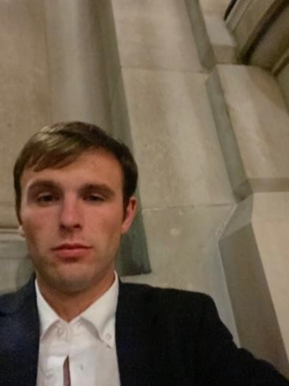 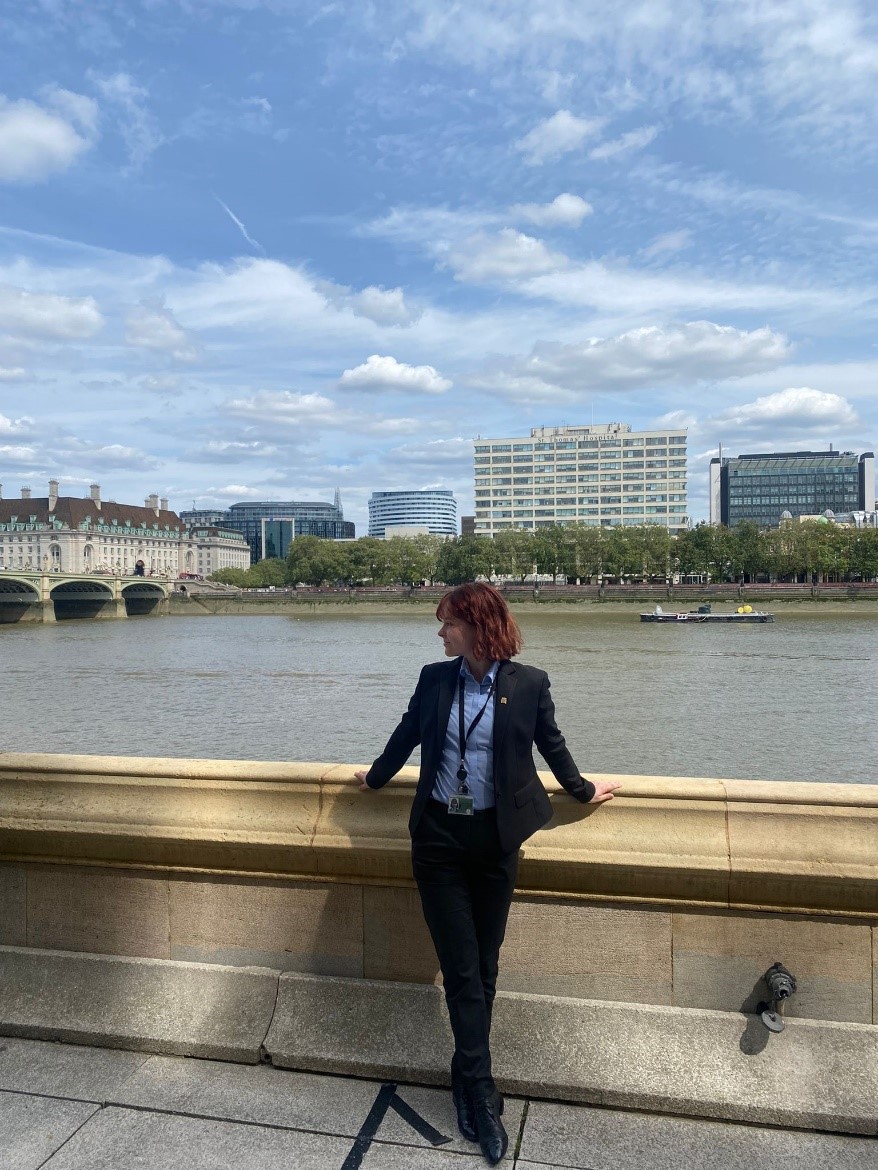 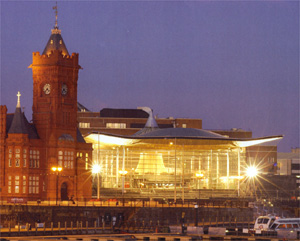 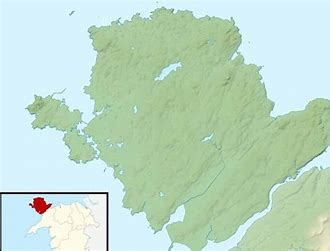 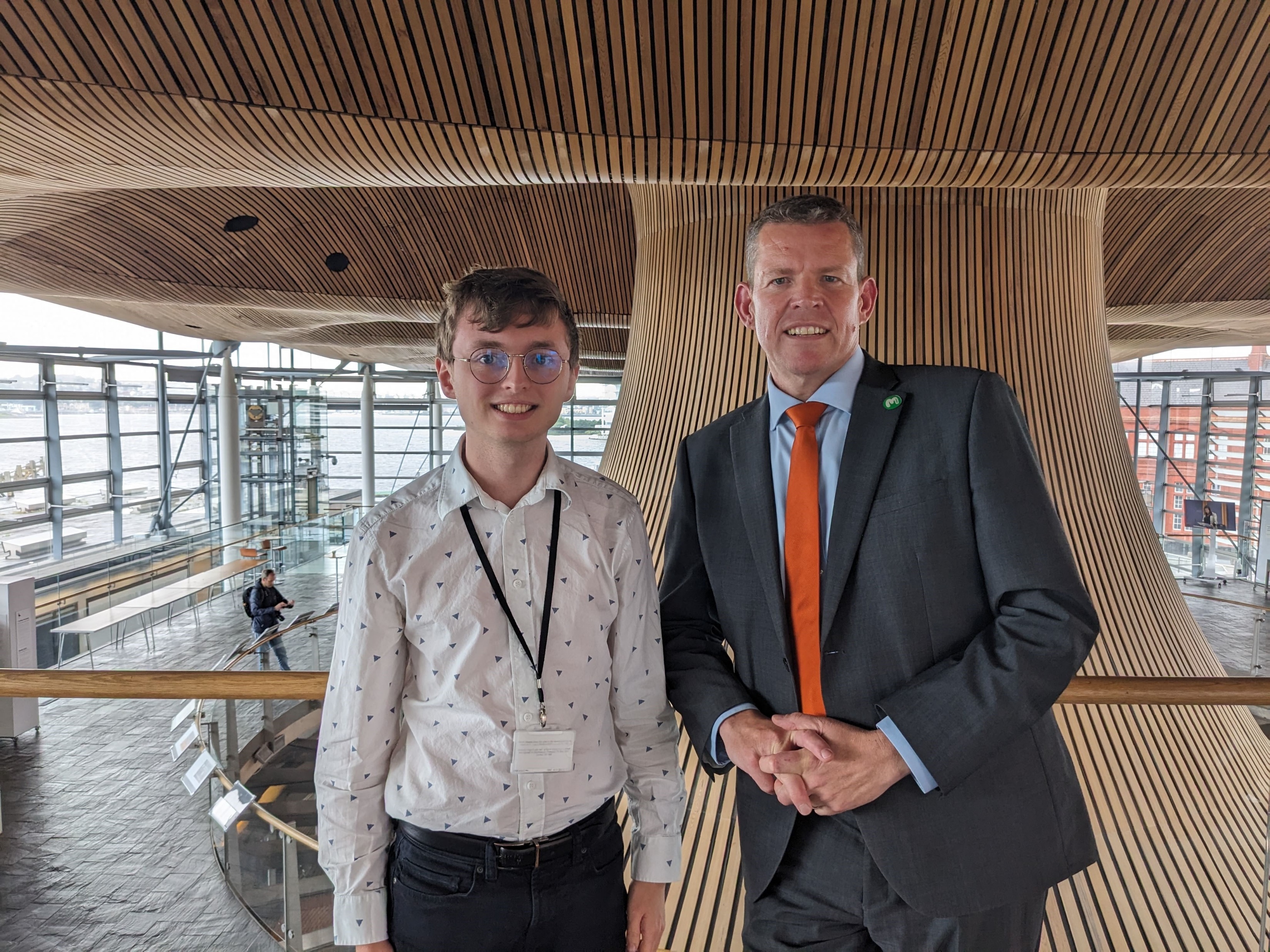 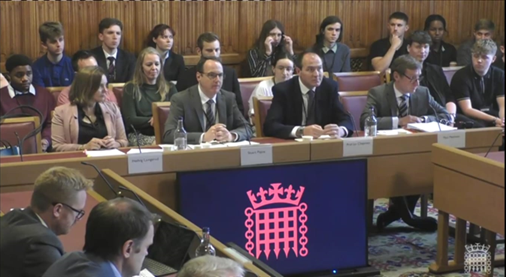 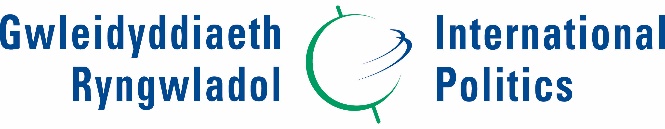 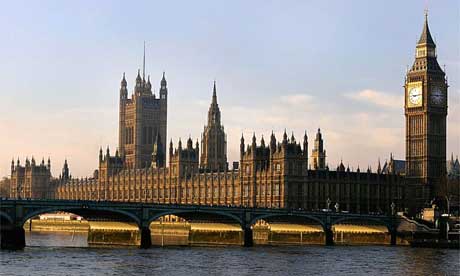 Senedd Cymru
Cross Party Groups (diabetes, educational reform)
Committee Meetings (Children, Young People and Education Committee)
Events (Basque Country and European Higher Education Forum Reception) 
Drafting questions to the First Minister and other ministers (community allotments) 
Research background on the topic and providing brief report to the MS
Make notes during meetings and events
E-mailing constituents, Charities, Businesses and Union representatives 
Running social media 
Taking the train to Newport to work in the constituency office
Photocopying, tea-making etc.
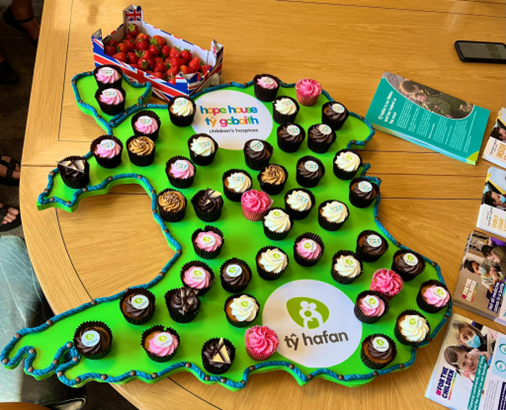 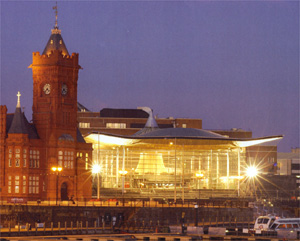 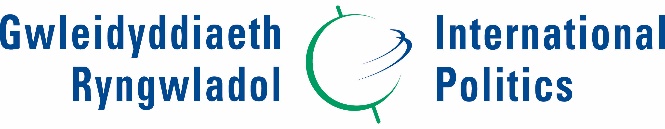 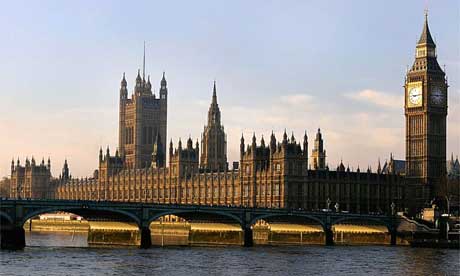 Westminster
Constituency Casework 
Researching and referring constituent case
Drafting of official letters & emails 
Writing briefings for, and attending, meetings
Assisting with the planning and running of events in the constituency
E.g. fundraisers for the MP 
Community Comms 
Attending events in Parliament 
Photocopying, tea-making etc.
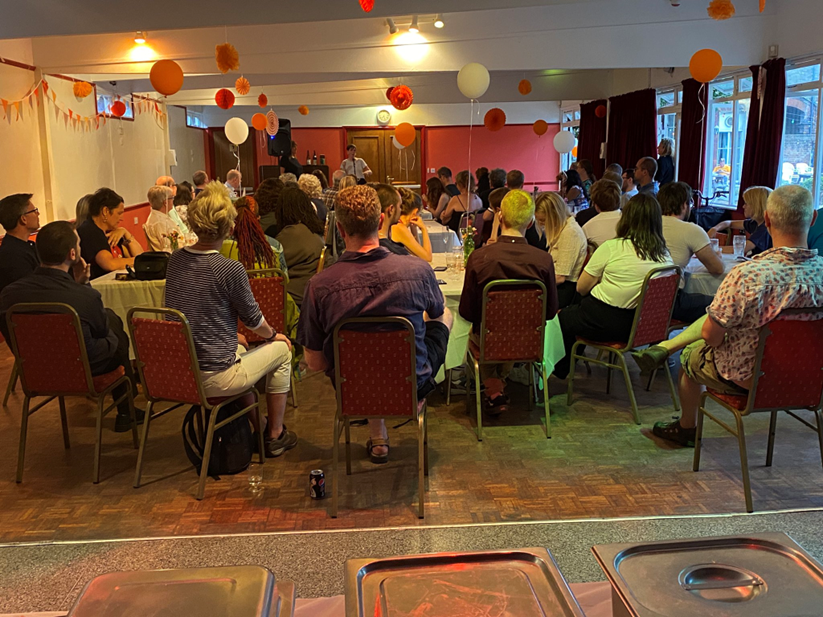 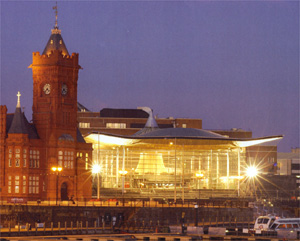 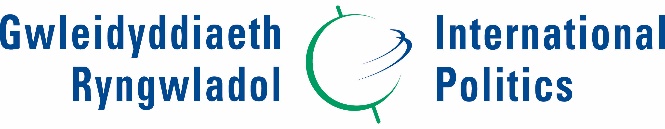 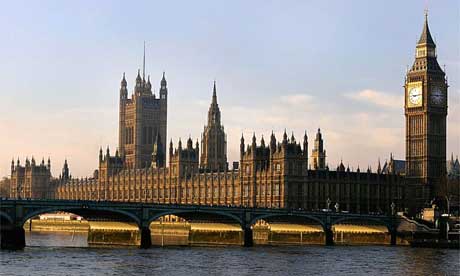 Practicalities and logistics
Potential expenses: accommodation, travel, food 
Cardiff: most of my time was spent in university accommodation which was a 40-minute walk away
London: I was 15-minute walk away from the constituency office, and 40 minutes away from Westminster
London: accommodation is difficult to source, however, good transport links so looking just outside London is also possible 
Use websites like spareroom.co.uk, or try to book university accommodation if you receive the offer of a placement 
Dress Code
Senedd: I wore a suit and tie however not everyone was this formal. It can vary between offices, so seek advice where appropriate
Westminster: it is a formal business dress code (suit and tie)
Senedd and Westminster: in the constituency offices it varies depending on the tasks required that day – usually smart casual
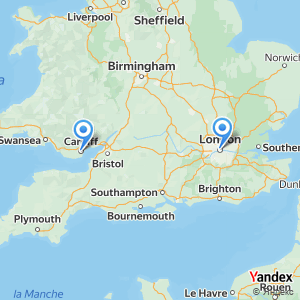 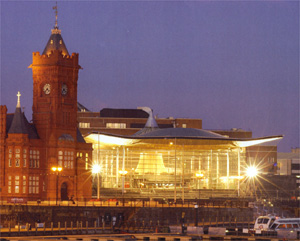 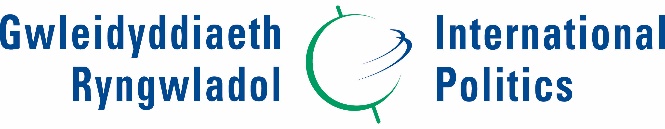